Тренажер по математике«Внетабличное умножение и деление»
Автор: Звизжева Людмила Васильевна,
учитель начальных классов
МБОУ НОШ №52
Слюдянского района
Иркутской области
2015 год
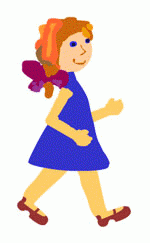 12х6
62
73
72
84
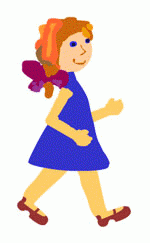 12х7
62
73
72
84
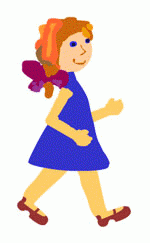 12х4
62
48
72
84
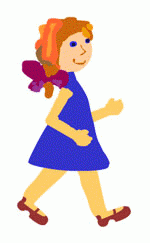 12х5
60
73
72
84
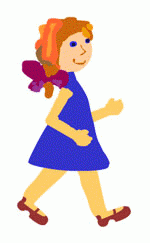 24х3
60
73
72
84
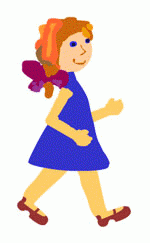 33х3
99
73
72
84
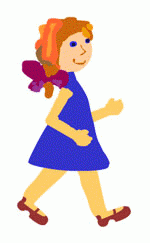 15х4
60
73
72
62
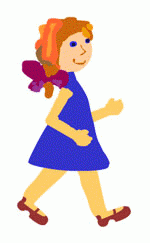 32х3
96
60
73
84
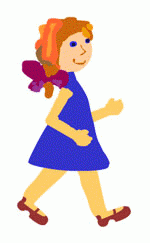 30х2
60
73
72
84
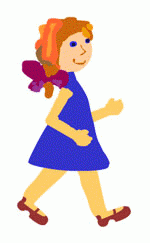 18х5
60
73
72
90
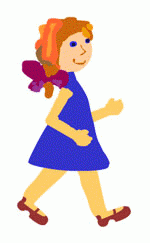 16х5
60
73
72
80
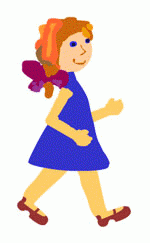 19х4
60
76
72
84
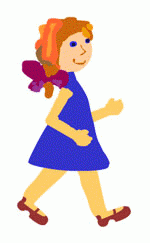 84:7
12
14
13
15
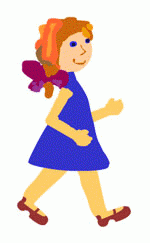 90:5
15
13
12
18